Exhibition design thinking
Land people architecture exhibition
interaction
viewing
Connections links continuity
3D forms
Large scale
representational
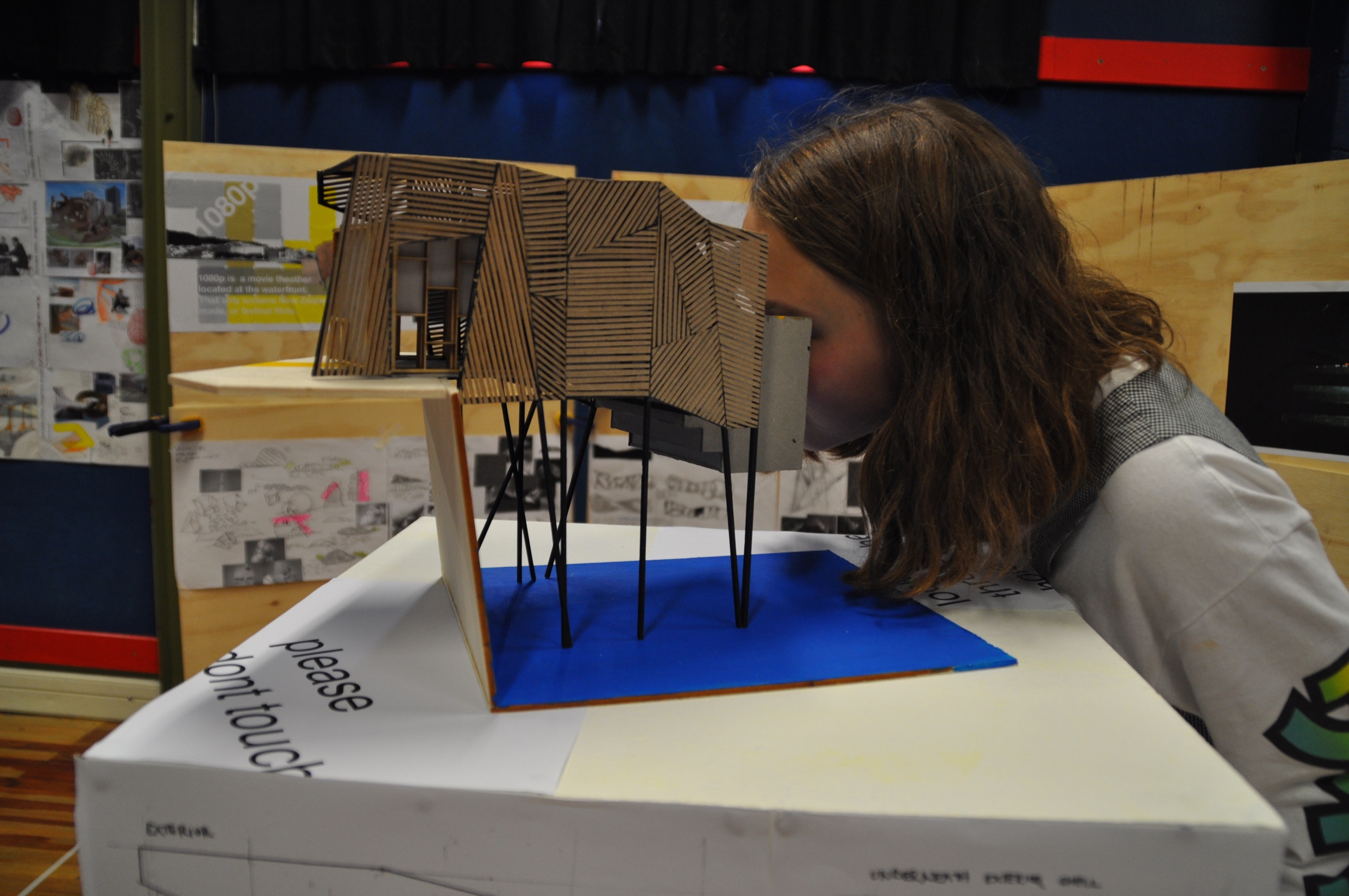 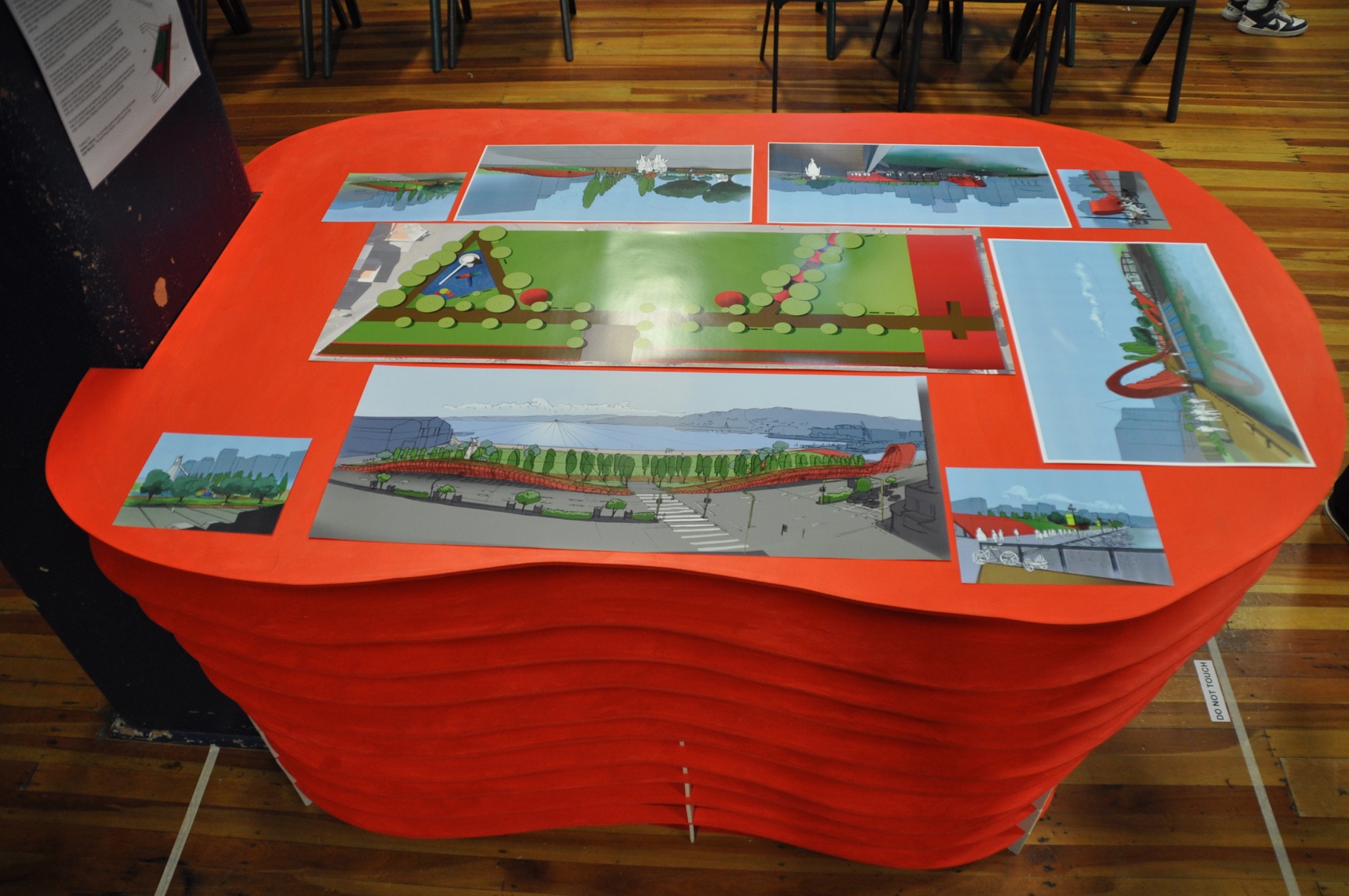 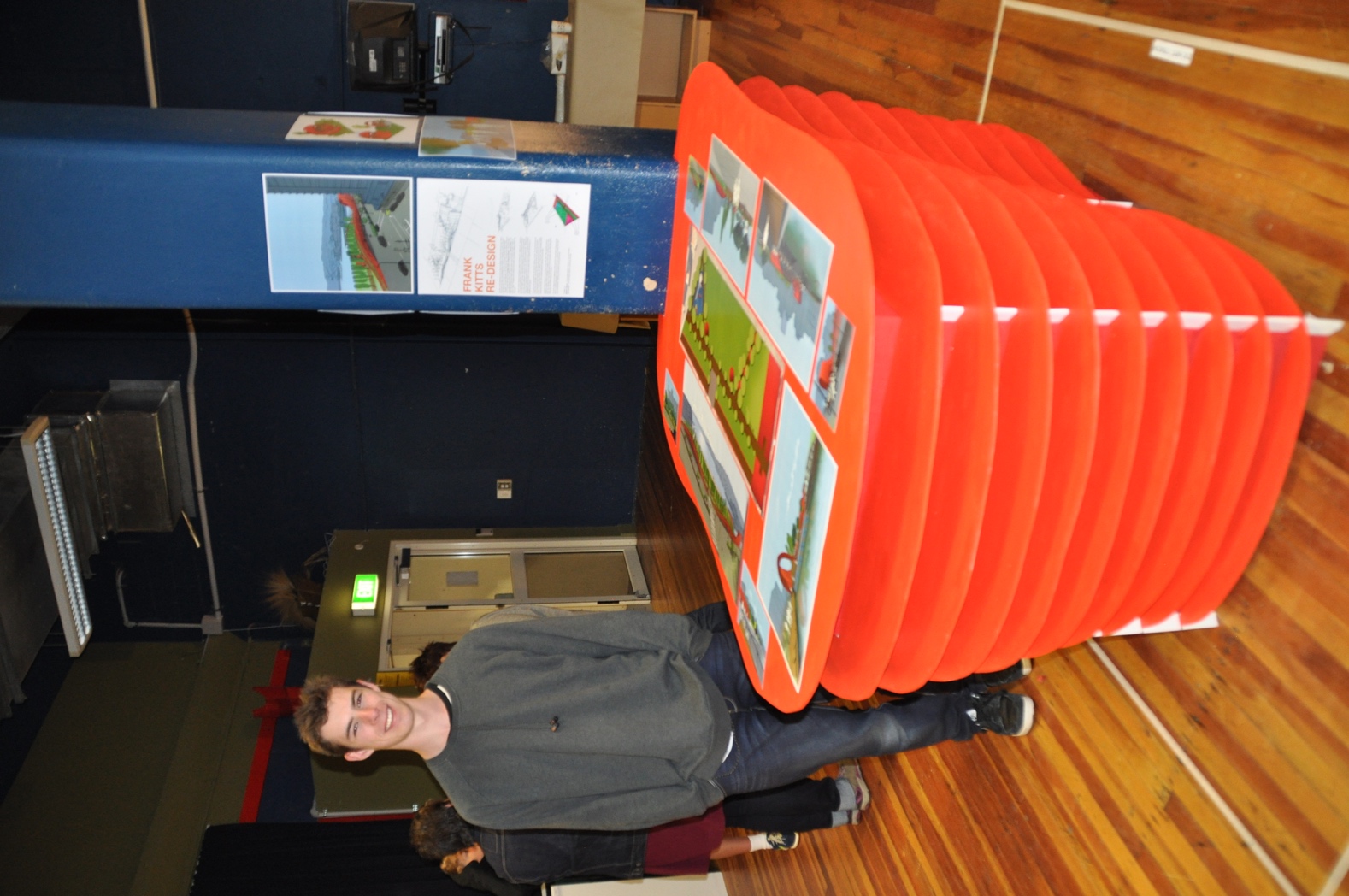 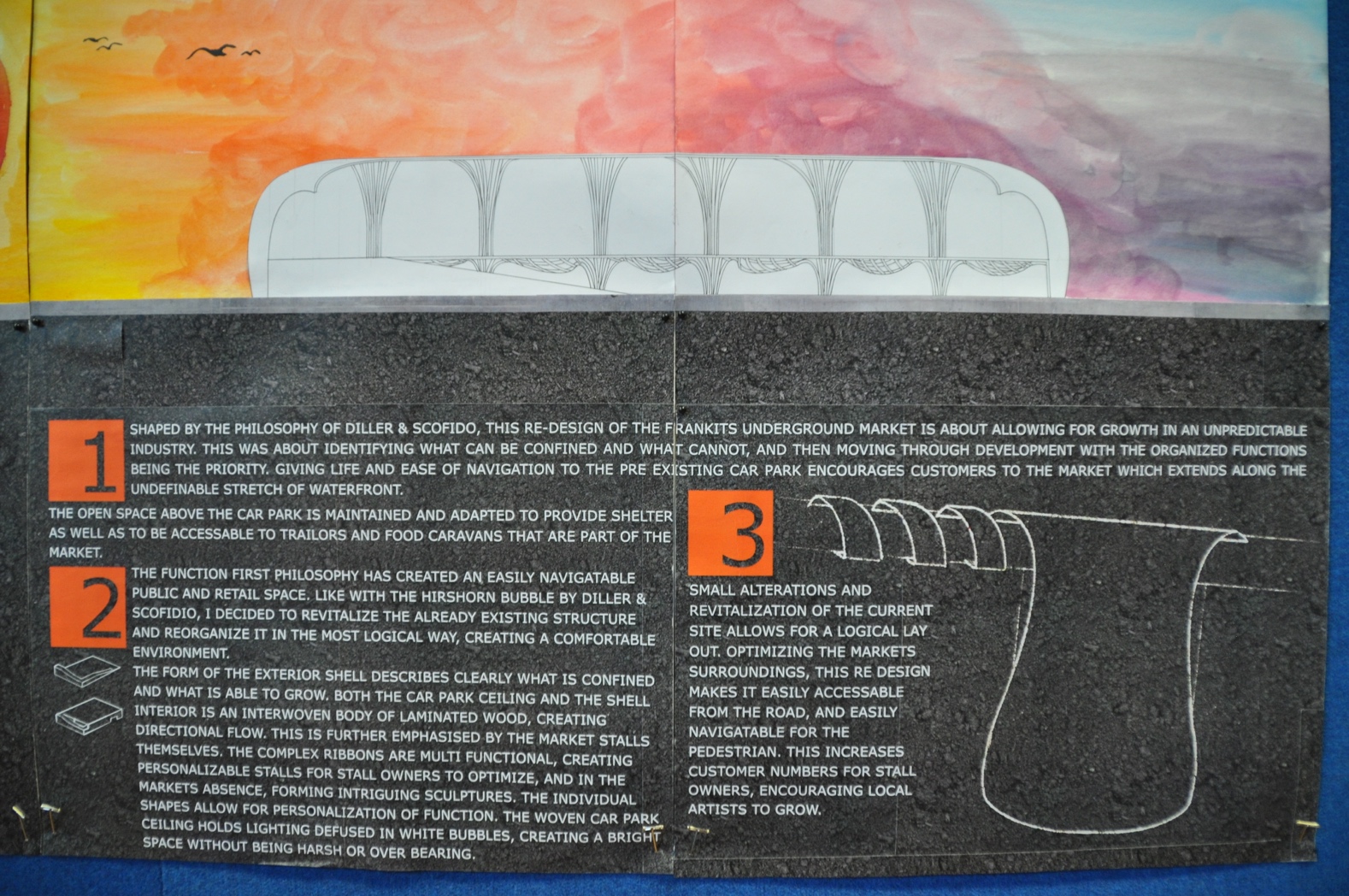 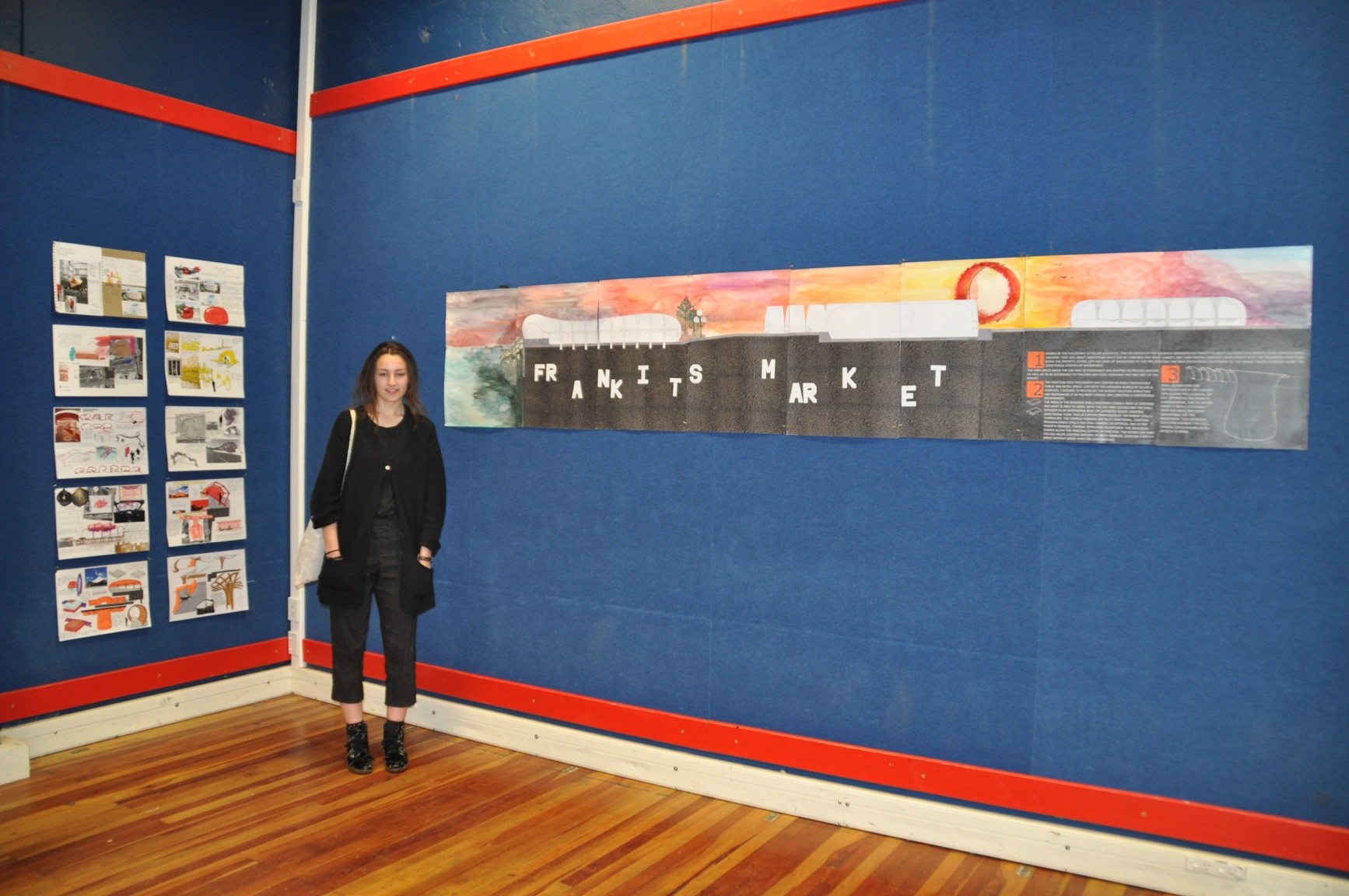 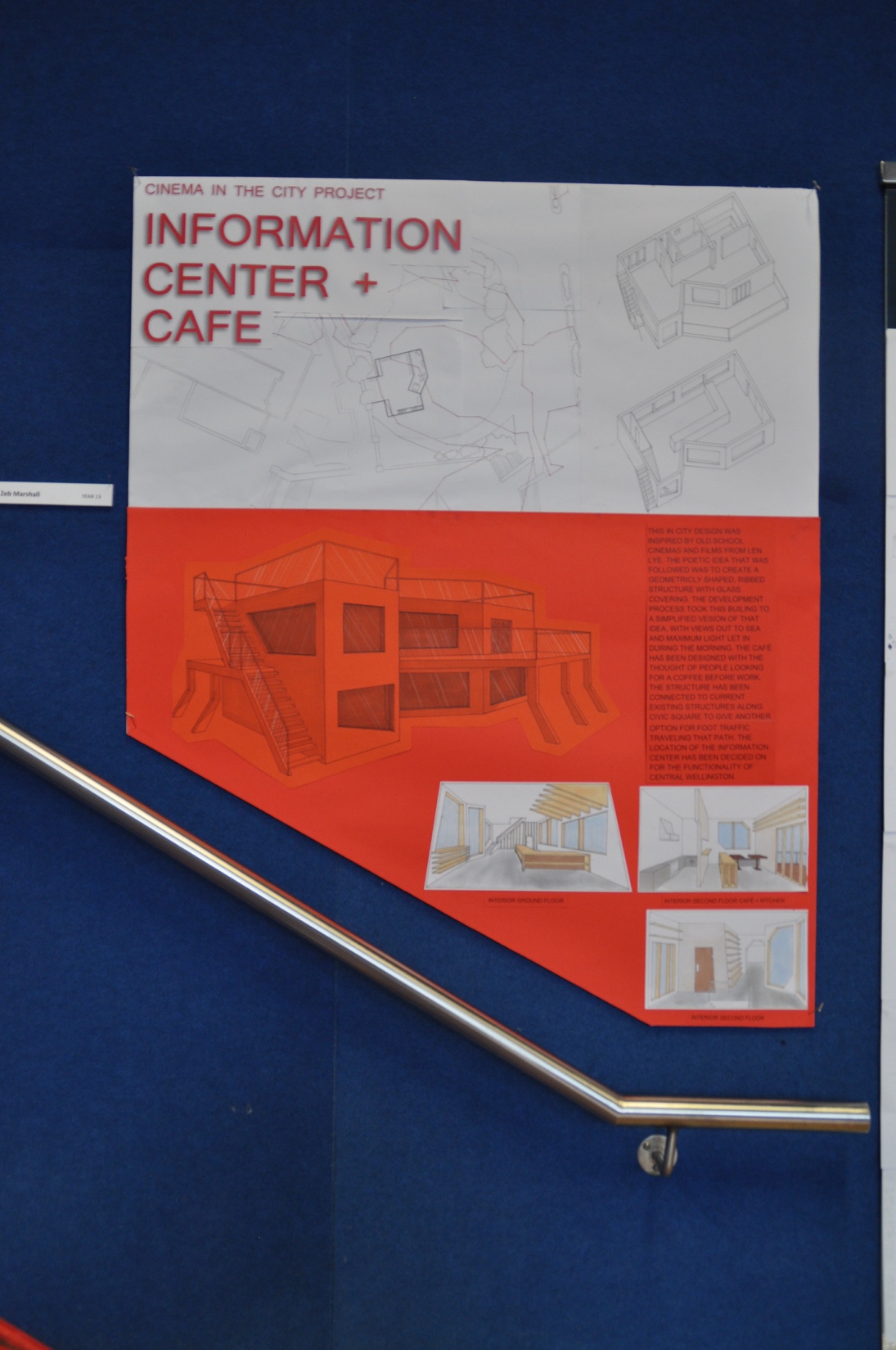 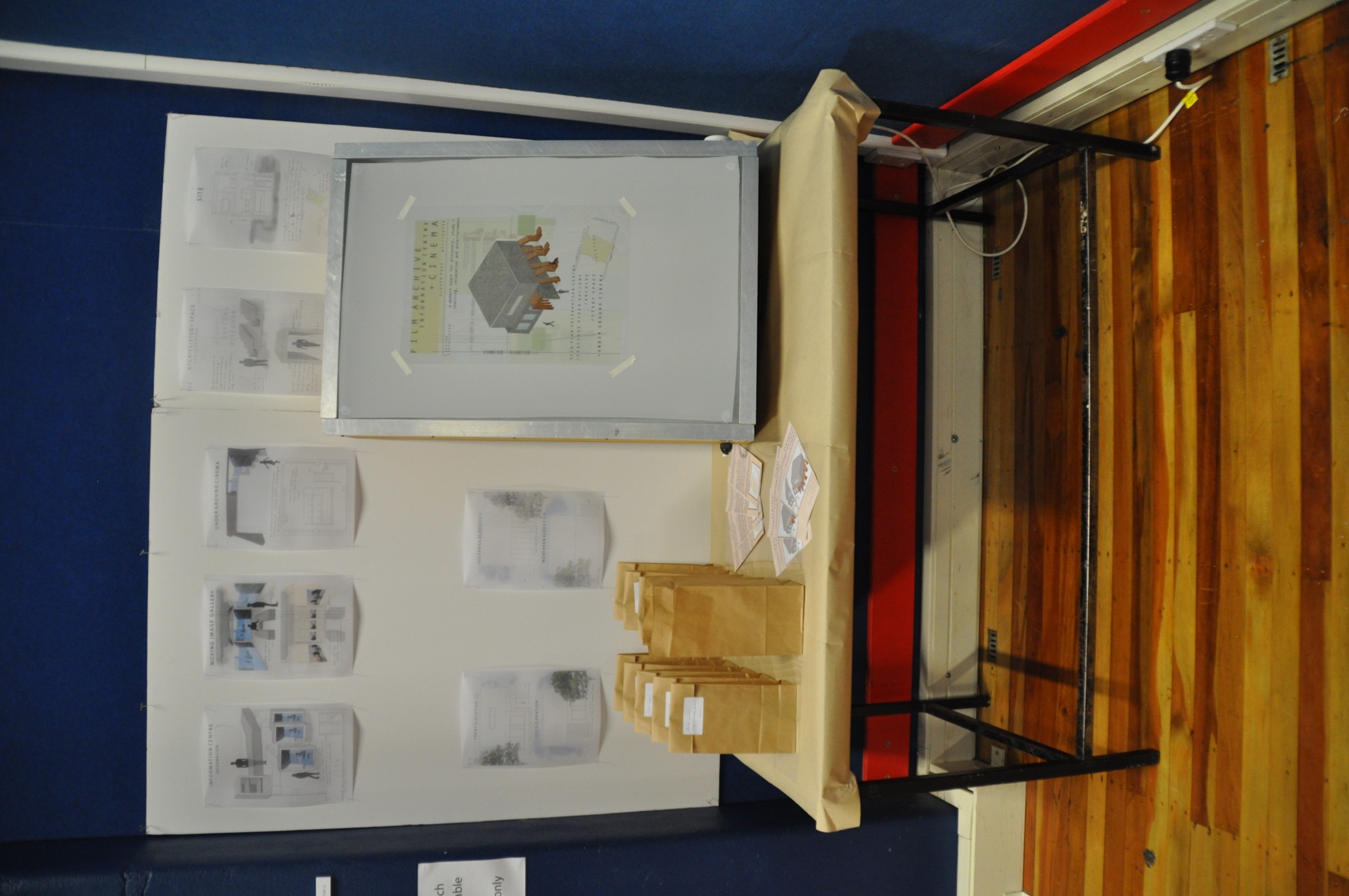 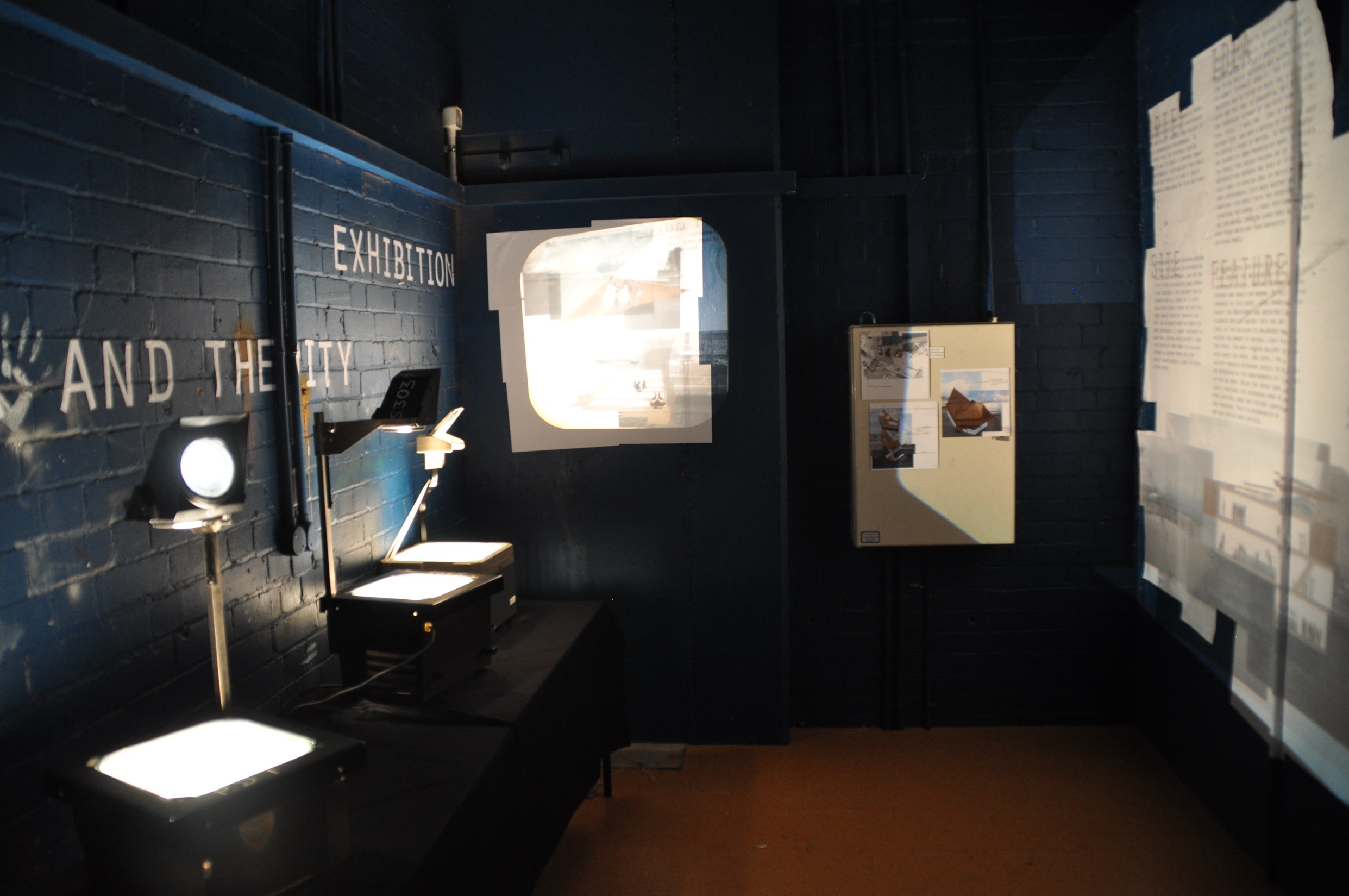